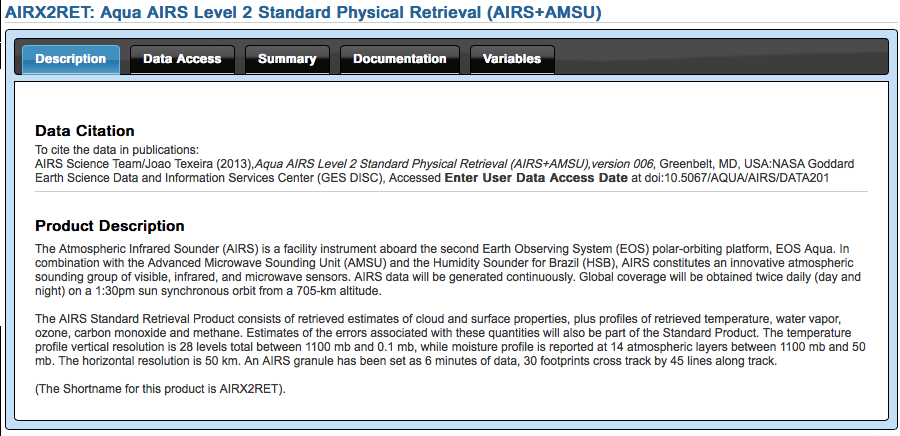 Description
Tools